The GDT device at the Budker Institute of Nuclear Physics is an experimental facility for studies on the main issues of development of fusion systems based on axisymmetric mirror traps for different applications including powerful neutron sources
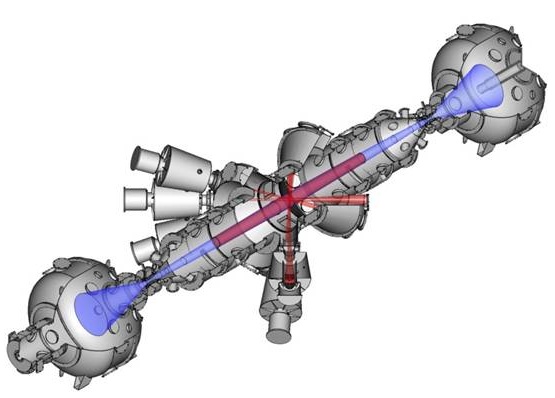 An original method of electron cyclotron plasma heating was proposed and successfully implemented in experiment
A record value of the electron temperature was obtained, that allows one to position the mirror traps as the basis for development a nuclear fusion reactor
It was shown  that the longitudinal thermal conductivity is not a factor limiting the possibility of nuclear fusion applications for magnetic mirror traps
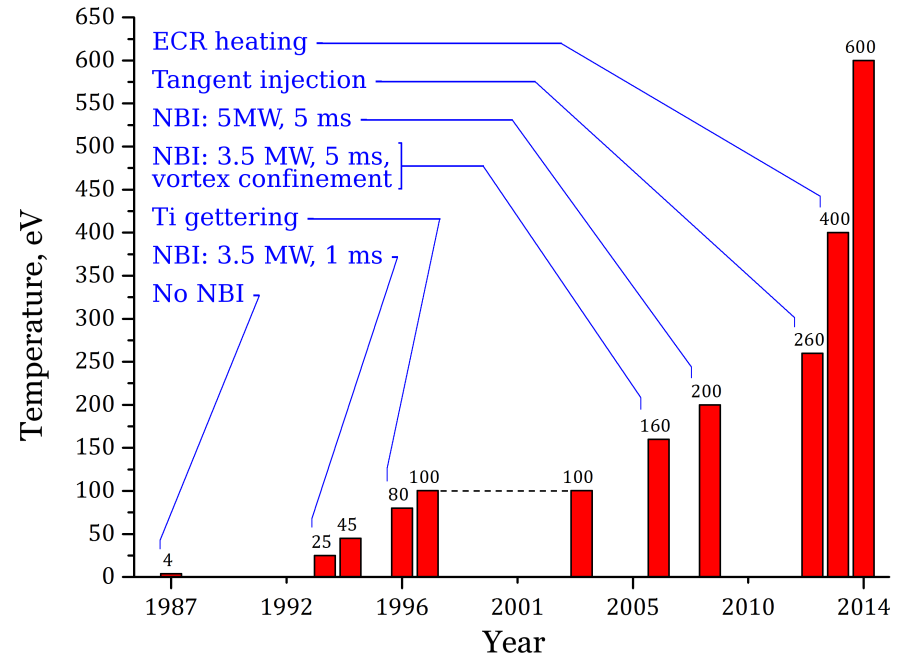 Progress of electron temperature in GDT experiments